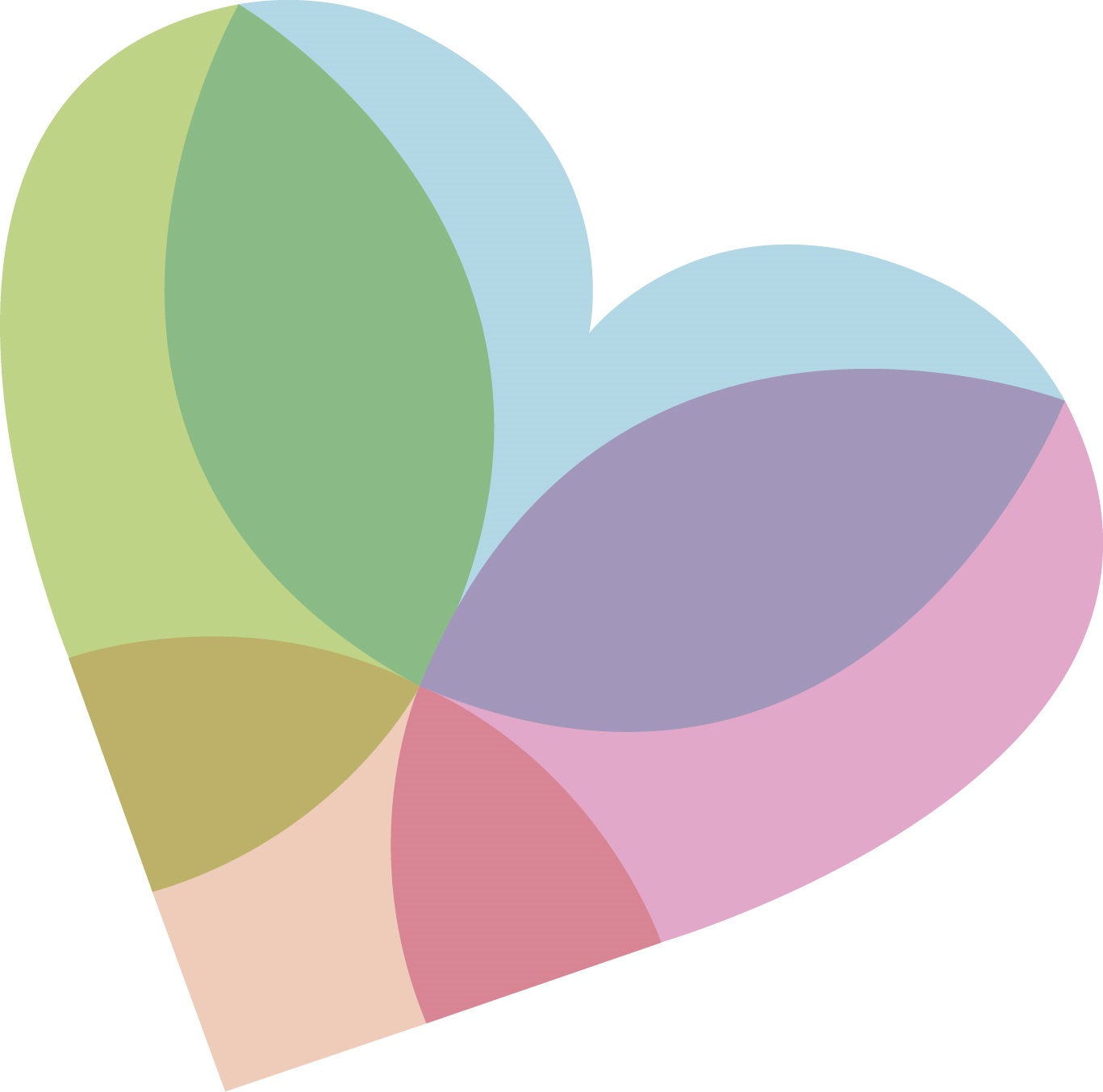 Aberdeen City Health & Social Care Partnership


 
Strategic Plan

ACHSCP Conference – 29 February 2024
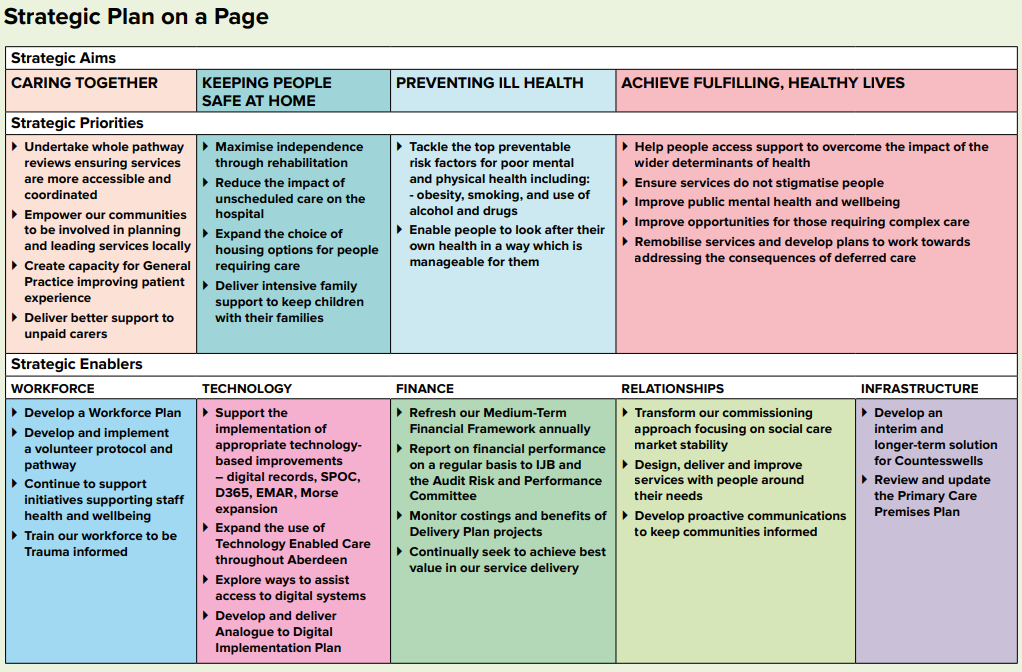 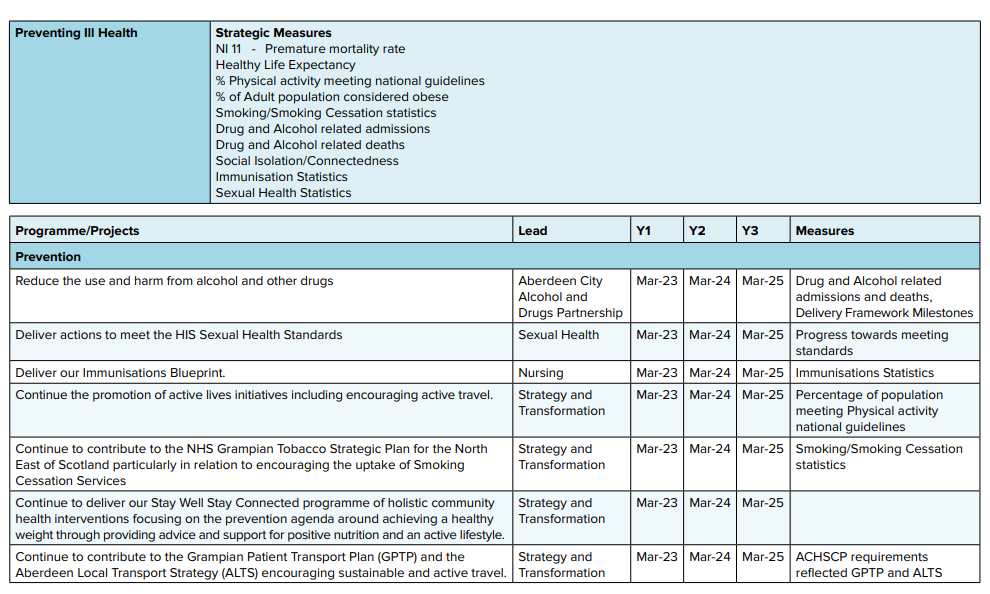 3
Delivery Plan Year 3 – What’s Changed
Project v Programme
Performance
Population Needs Assessment
Capacity
Budget
11 x Y2 Projects Closed

4 x Y2 Projects Completed

Total Projects increased from 64 to 82 BUT only 12 ‘brand new’.

6 Projects with savings targets

24% increase in Tier 1 Projects
4
Strategic Plan 2025 -20?? Timeline
Engagement - Streamlined approach 
Do we need to change the Strategic Aims – Sense check rather than offer change. 
Do not change for change's sake – consistency to support stability. 
Emphasis on Finances – risks and opportunities
Public Engagement
 Early organisation for maximum numbers and connections.
Different formats and ways of communication
Impact Assessment and Equalities groups
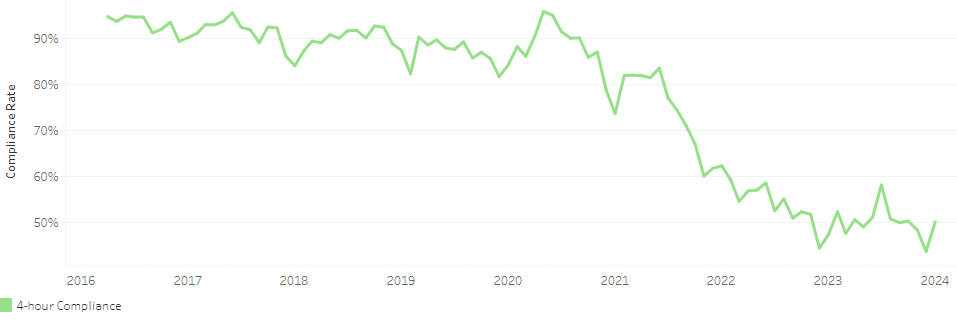 ARI ED 4 Hour Compliance Rates – Aberdeen City Patients Only
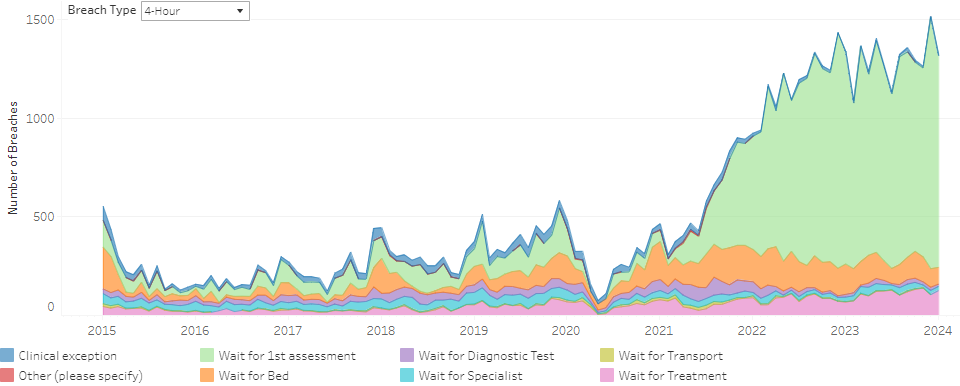 Aberdeen City ED Attendances – (ARI, Dr Gray’s & RACH)
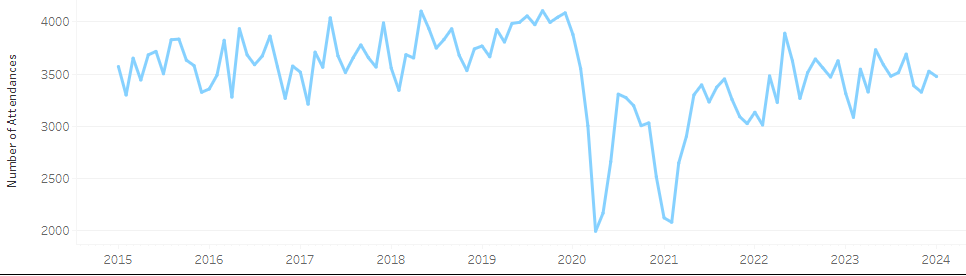 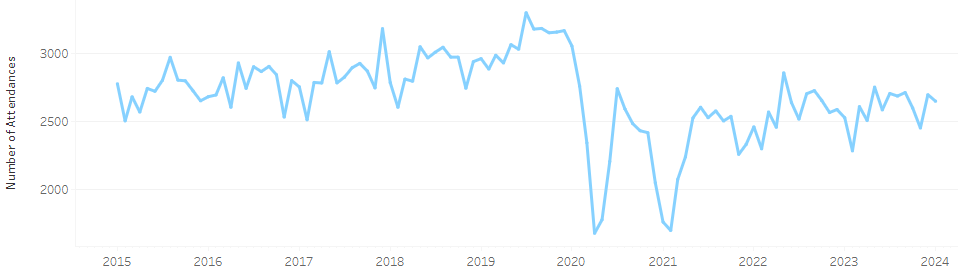 Aberdeen City ED Attendances – (ARI Only)
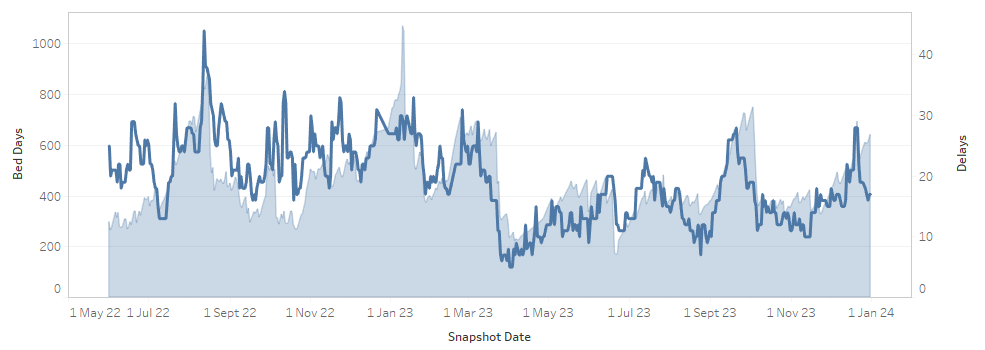 Aberdeen City Standard Delayed Discharges and Bed Days
Aberdeen City Standard Delayed Discharges and Bed Days – Care Arrangements Only
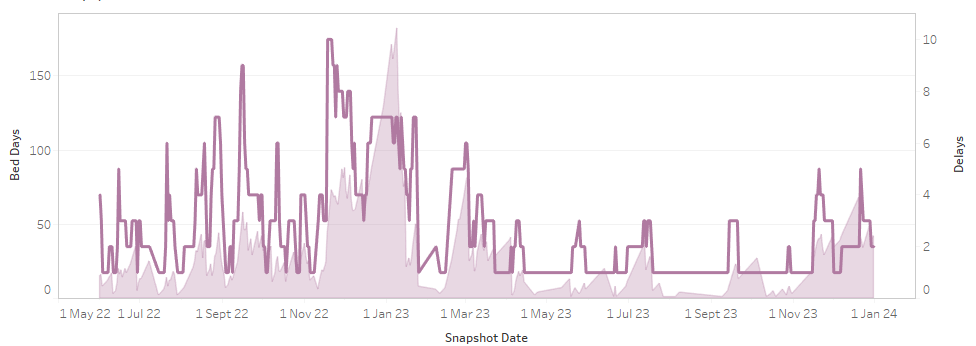 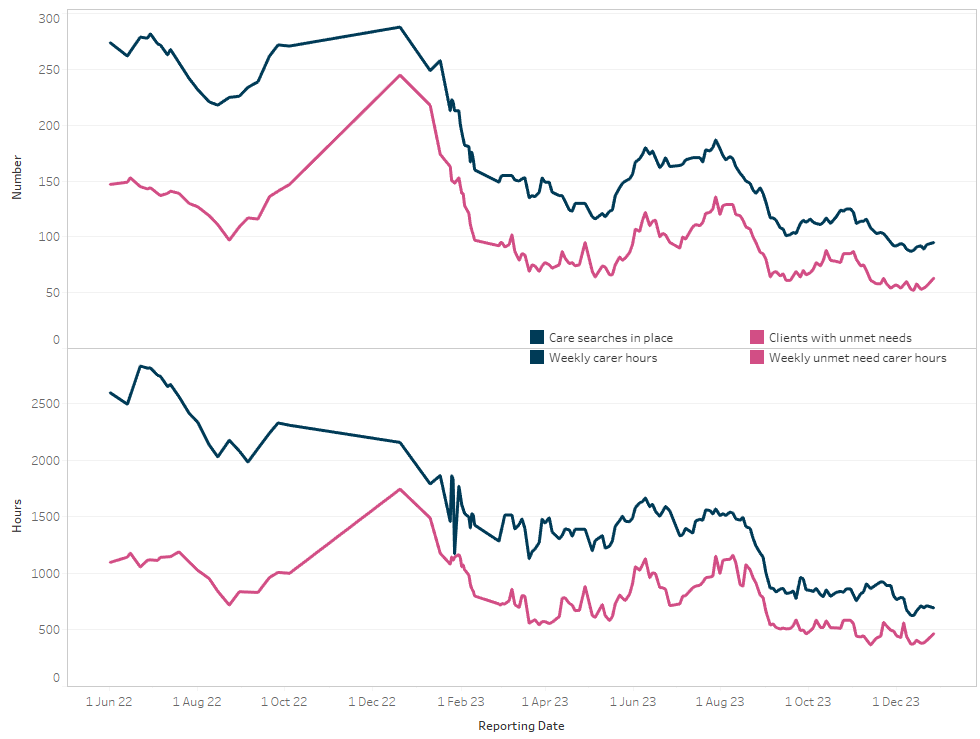 Aberdeen City - Unmet Needs
Other Performance (from Q3 Dashboard)
# of DDs in Woodend have reduced by 26% but bed days have increased by 25%
No Harm Falls had been on an upward trend but now reducing
Complex DD Bed Days on significant downward trend in RCH
Average overnight occupancy in RCH has significantly increased.
Increasing Trend in H@H Admissions and Overnight Occupancy

Increasing Ward Starts and Daily Boarders in Ward 102

Downward trend in use of ‘step-up’ beds in Rosewell House
10
Other Performance (from Q3 Dashboard) contd.
71.3% increase in numbers of unpaid carers supported 

Stable levels of those GP practices offering a full service or in Level 1.  

No GP practice has recorded level 2 or 3 since 2024 Q2.
Alcohol related admissions reduced by 25%

Drug related admissions reduced by 22%

Both 4 and 12 week Quit Rates reduced
11
So What?
Significant Progress
More To do
Demographics, Acuity, Comorbidity
Funding
Recruitment and Retention of Staff
Networking Questions – Available today on tables.
Are the current aims, priorities and enablers in our Strategic Plan still relevant or does anything need to change?
Do you have any ideas in terms of how we can make our services more sustainable given the challenges around budgets and workforce?
How can we best engage with you as we go through the refresh process?
How can we best represent your service and its contributions in the ACHSCP Strategic Plan refresh and show your progress within the Annual Performance Report?
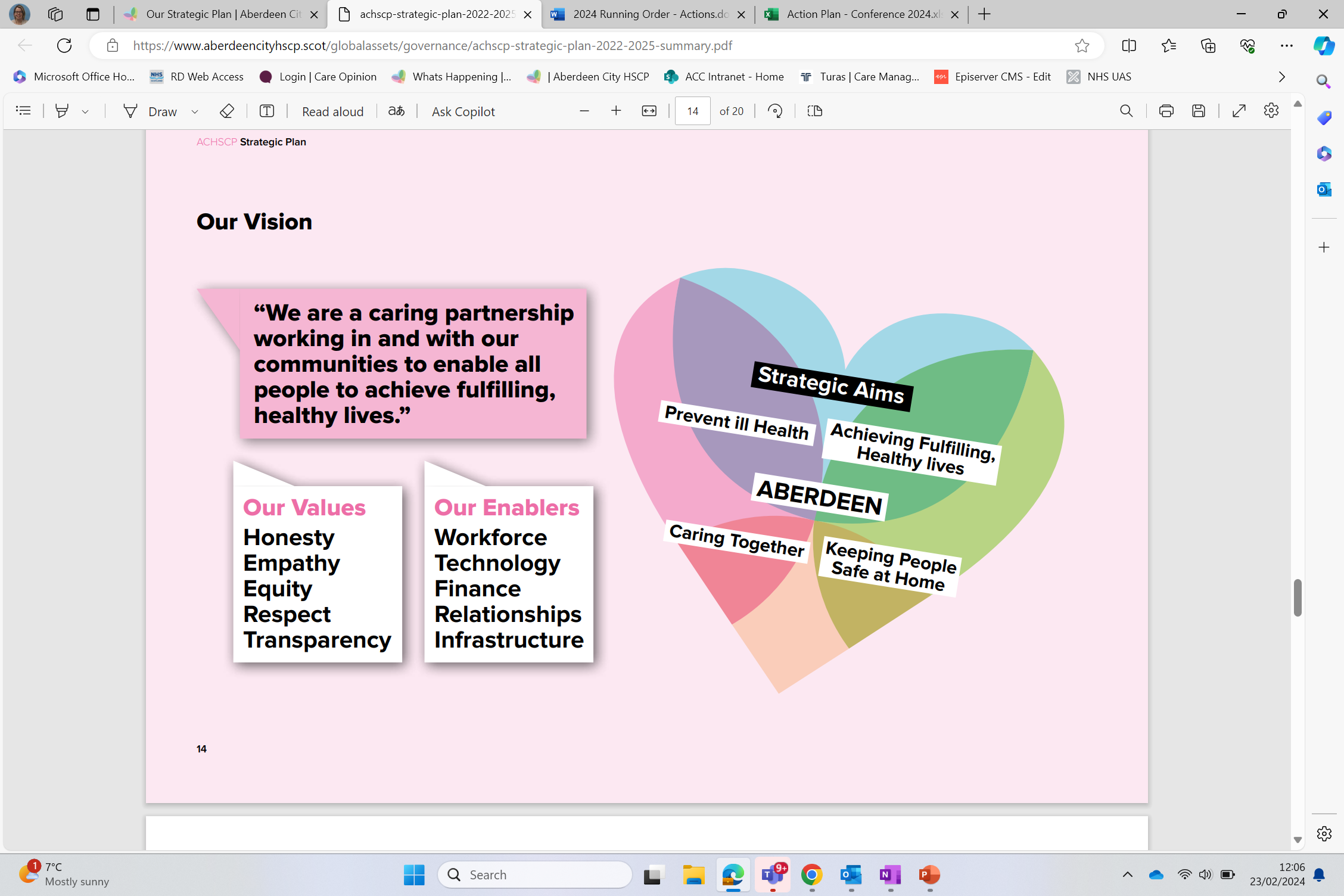